マルチリンガルエキスパート養成プログラム（MLE）
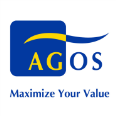 オンライン
開催‼
Academic English Support Desk
オープンセミナー 　<2023年度>
英語プレゼンテーション講座
マルチリンガル・エキスパート養成プログラム（MLE）のAcademic English Support Deskでは、大阪大学に所属する学生（学部生・大学院生）および研究者（教員・研究員）の方を対象に、英語プレゼンテーション・スキルの基礎固めを目標とするオンライン講座を二講座(初級・中級)開講いたします。
講座内容
当講座は3回のレッスンで構成されており、 それぞれのLessonは1回完結型です。Lesson 1、2ではプレゼンテーションに必要なスキルを学び、Lesson 3では、実際にプレゼンテーションを行います。　対象レベルをご確認の上、いずれかの講座にお申し込みください。
(各Lesson 休憩10分含む）
■受講にあたっての注意事項
参加型の授業のため、カメラON、マイクONでご参加ください。
安定したネットワーク環境のもとでご受講ください。
教材は事前にデータをメールでお送りします。必要な方は各自で印刷をお願いいたします。
講座詳細・申込方法
初級
中級
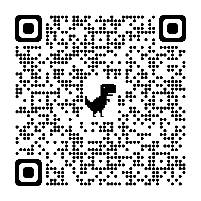 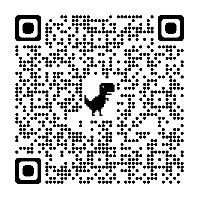 https://forms.gle/VjMqtmtJ7u6PYibr9
https://forms.gle/TAmi4xNC885candY7
担当講師：John Grant
大学卒業後、チェコにて語学学校設立に携わる。その後、スペインのバルセロナでTESOLの資格を取得。来日後はブリティッシュ・カウンシルにて勤務する傍ら、Educational Managementの修士号も取得した。日本では、東京や名古屋の主要大学で講師経験をもち、通常の英語クラスの他、プレゼンテーションクラスやディスカッションクラス、講師育成のためのクラス等、幅広い分野で指導経験がある。アゴス・ジャパンでは、TOEFL/IELTS講座の教鞭をとる他、2019年春に出版したIELTS対策用の単語演習本の執筆も手掛ける。2020年度より当講座を担当。
大阪大学問合せ先
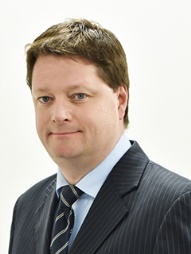 人文学研究科箕面事務部
マルチリンガル・エキスパート養成プログラム(MLE)
👇MLEメールQRコード👇
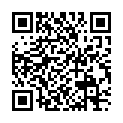 multilingual@office.osaka-u.ac.jp
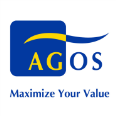 ■問合せ先　アゴス・ジャパン
　TEL：03-3463-1343   
　メール：jschool@agos.co.jp　（担当：内山）

【受付時間】火～金　12:00～21:00　土・日　10:00～18:00
【定休日】月曜・祝日休み（祝日が土、日の場合は受付いたします）